LOGISTICS JOBS
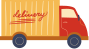 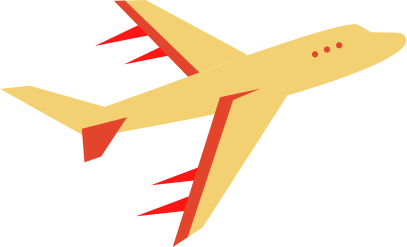 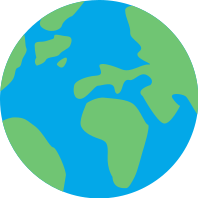 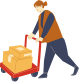 What does a logistician do?
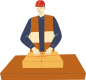 A specialist in logistics is called a logistician. 

Logisticians manage the whole life cycle of a product, starting from where it is acquired, then distributed, allocated and finally delivered. They exist in virtually every industry. They analyze and coordinate a business’ or organisation’s supply chain, the system that moves products from supplier to consumer.

A logistician oversees several activities of a company, including purchasing, shipping and delivery, inventory, and warehousing. 
He or she uses sophisticated software systems to plan and monitor the movement of goods.
They refer to
He or she refer to
Typically, logisticians do the following:
Foster business relationships with both suppliers and customers.
Strive to determine what customers’ needs are, understand them, and how to make sure they are met.
Determine where materials, supplies and finished products go.
Find the cheapest and fastest way to move goods.
Assess each logistical function, and try to improve those identified as needing improvement.
Present plans, assessments and performance data to management.
Make suggestions and proposals to management and customers regarding improvements.
Keep informed regarding latest advances in logistics technology and incorporate new technologies into current procedures.
encourage or promote the development
make great efforts to achieve or obtain something.
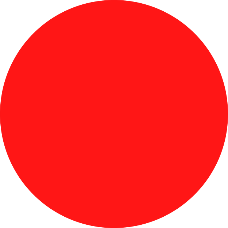 1
Logistics and distribution manager

     A career in logistics and distribution may suit you if you enjoy coordinating and overseeing a process to its completion.

    Logistics and distribution managers organize the storage and distribution of goods to ensure that the right products are delivered to the right location on time and at a good cost. This position is involved in transportation, stock control, warehousing and monitoring the flow of goods.
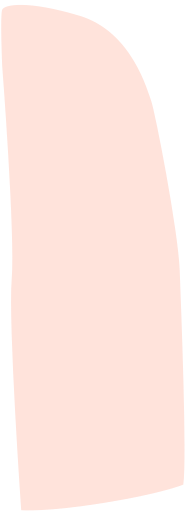 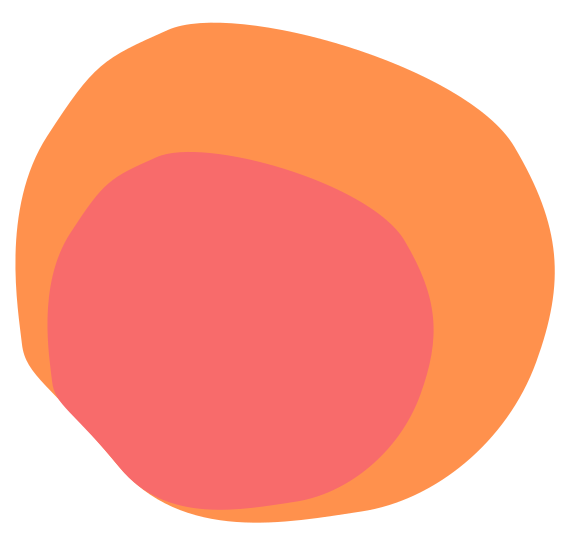 Responsibilities
As a logistics and distribution manager, you'll need to:

use IT systems to manage stock levels, delivery times and transport costs
use data from IT systems to evaluate performance and quality and to plan improvements
allocate and manage staff resources according to changing needs
manage staff
liaise and negotiate with customers and suppliers
develop business by gaining new contracts
analyze logistical problems and produce new solutions
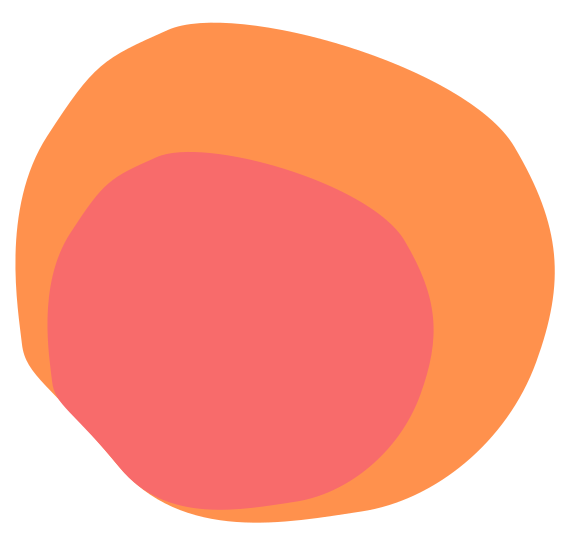 You may also be required to:

implement health and safety procedures;
manage staff training issues;
motivate other members of the team;
project manage;
set objectives;
plan projects;
work on new supply strategies;
plan vehicle routes;
use specialist knowledge, such as mechanical-handling systems, to provide consultancy services.
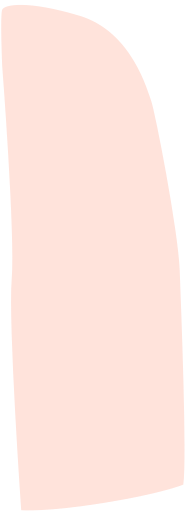 Working hours

As a logistics and distribution manager hours of work may vary but are generally around 60 per week. 
Companies that offer a 24-hour service may operate a shift system, in which case weekend and evening work may be required.

What to expect

The working environment ranges from the office to the warehouse or shop floor, and dress standards reflect this. Office wear is most usual.
This industry is fast moving and work may be stressful.
Part-time work may be available and freelance work and self-employment on a consultancy basis is sometimes possible, once experience has been gained.
This is still an occupational area that attracts more men than women, particularly in storage and transport. However, the imbalance is slowly improving with increased graduate entry. Women are becoming better represented in management roles, especially in the retail sector.
The role occasionally involves travel away from home. In the early stages of training you may be expected to be mobile. For some, considerable overseas travel may be required.
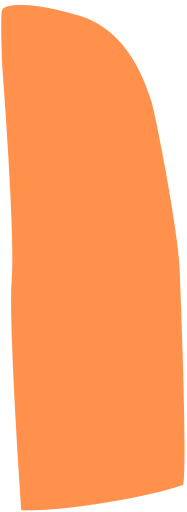 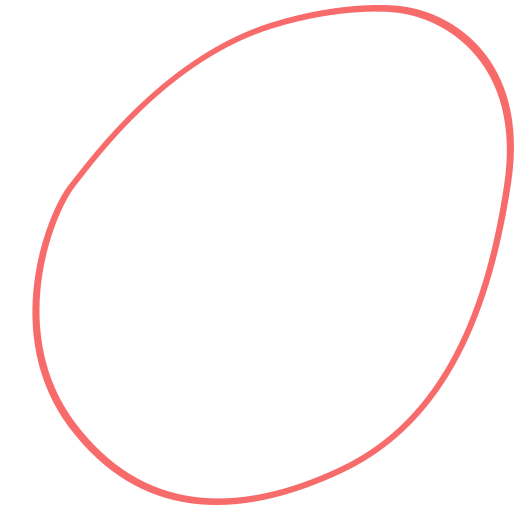 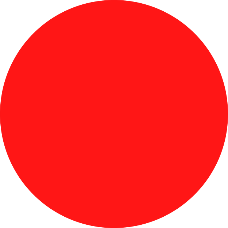 2
Freight forwarder: Job description

  A freight forwarder is an agent who acts on behalf of importers, exporters or other companies to organize the safe, efficient and cost-effective transportation of goods.
Freight forwarders use computer systems to arrange the best means of transport, taking into account the type of goods and the customers' delivery requirements. They use the services of shipping lines, airlines and road and rail freight operators.

 In some cases, the freight forwarding company itself provides the service.
Companies vary in size and type, from those operating on a national and international basis to smaller, more specialized firms, who deal with particular types of goods or operate within particular geographical areas.
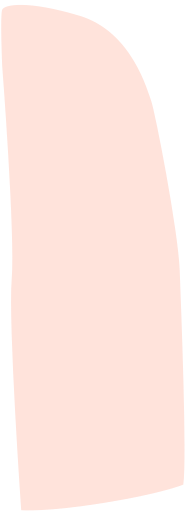 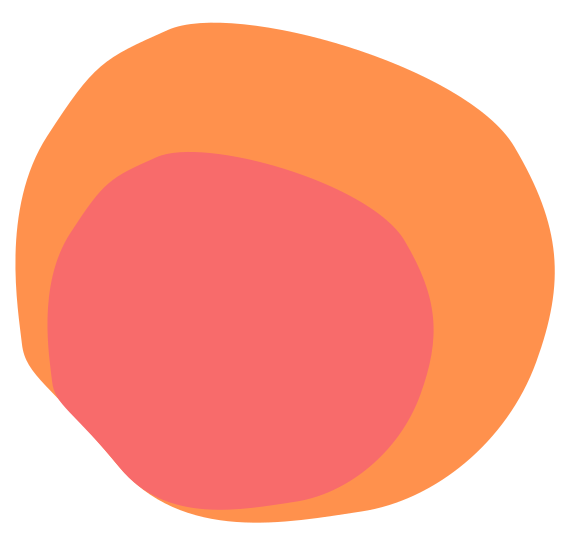 Typical work activities

Activities vary depending on the type and size of employer but typically include:
investigating and planning the most appropriate route for a shipment, taking account of the perishable or hazardous nature of the goods, cost, transit time and security;
arranging appropriate packing, taking account of climate, terrain, weight, nature of goods and cost, and the delivery and warehousing of goods at their final destination;
negotiating contracts, transportation and handling costs;
obtaining, checking and preparing documentation to meet customs and insurance requirements, packing specifications, and compliance with other countries' regulations and fiscal regimes;
offering consolidation services by air, sea and road, ensuring cost-effective and secure solutions to small shippers who have insufficient cargo to require their own dedicated units;
arranging insurance and assisting the client in the event of a claim;
offering tailored IT solutions and electronic data interchange (EDI) connections;
arranging payment of freight and other charges or collection of payment on behalf of the client;
utilising e-commerce, internet technology and satellite systems to enable real-time tracking of goods;
arranging air transport for urgent and high-value freight and managing the risk door to door;
acting as broker in customs negotiations worldwide to guide the freight efficiently through complex procedures;
dealing with special arrangements for transporting delicate cargoes, such as livestock, food and medical supplies;
arranging courier and specialist hand-carry services;
maintaining communication and control through all phases of the journey, including the production of management reports and statistical and unit cost analysis;
maintaining current knowledge of relevant legislation, political situations and other factors that could affect the movement of freight.
At more senior levels, the role may also involve managing staff and overseeing activities within a department or specialising in a particular area, such as sea freight or air freight.
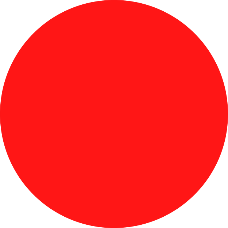 3
Transport planner: Job description

 Transport planners work on policies, plans and projects relating to all kinds of transport systems. This includes roads and the use of cars, lorries and buses, rail networks, pedestrian systems for walking or cycling, and air travel.

 Transport planners look at ways to improve these systems or how new systems can be implemented in certain areas. They will take into consideration issues such as climate change, the economy and the environment. The work of transport planners is often related to government policies and initiatives, such as trying to change the travel behaviour of people by encouraging them to reduce their car use and take up walking, cycling or public transport.

 Work can be carried out on different levels from local to international and may include tasks from initial ideas through to design, completion and reviews.
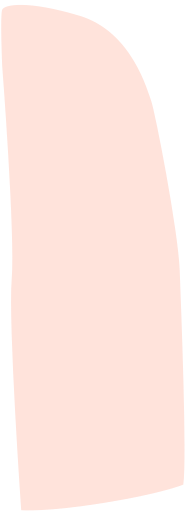 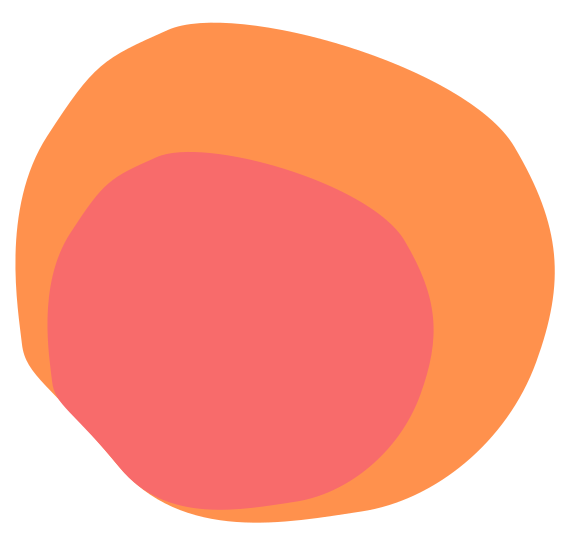 Typical work activities
Work activities are varied and often depend on the level of the job and the size and type of the employer. However, tasks typically include:

designing and interpreting transport and travel surveys;
writing clear reports and presenting options and recommendations on transport systems to clients;
using statistical analysis to examine travel data or accident records;
forming potential solutions to transport problems;
using mathematical and computer simulation models to forecast the effects of road improvements, policy changes and/or public transport schemes;
evaluating the benefits and costs of different strategies;
participating in public consultation initiatives, including designing leaflets or questionnaires and attending scheme exhibitions;
managing studies and projects, often within tight time and budget limits;
assessing infrastructure requirements (access, car parking, bus stops, cycle parking, etc) of new developments to support planning applications or to inform local authority development plans;
liaising and negotiating with different parties, e.g. planning and highways authorities, residents' groups, councillors/politicians, developers, transport providers;
developing the initial design ideas for new or improved transport infrastructure, such as junction improvements, pedestrian priority schemes, bus interchange or bus priority facilities, car parking areas, etc;
acting as an expert witness at public inquiries and planning appeals;
writing bids for the funding of projects.
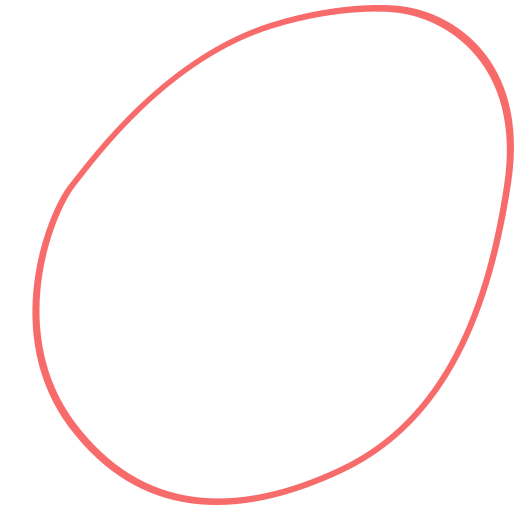 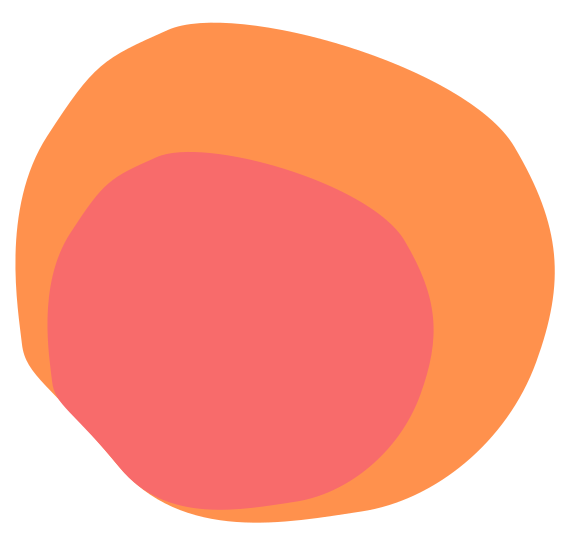 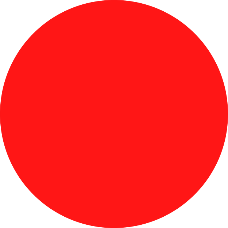 4
Warehouse manager: Job description

  Warehouse managers are a vital part of the supply chain process. They oversee the efficient receipt, storage and dispatch of a wide range of goods including: food, clothing, healthcare products, manufacturing parts, and household items. They must manage people, processes and systems and make sure productivity targets are met. They also oversee the maintenance of warehouse and labour-management systems and may be involved in operating automated storage and retrieval systems.

  Warehouse managers are responsible for workplace health and safety standards and for the security of the building and stock. In a large operation, they manage teams of workers through the use of team leaders and supervisors and deal with personnel issues such as the recruitment, training and discipline of staff. Specialist warehouses involve the storage of temperature-controlled products, such as food and pharmaceuticals, and the storage of hazardous materials.
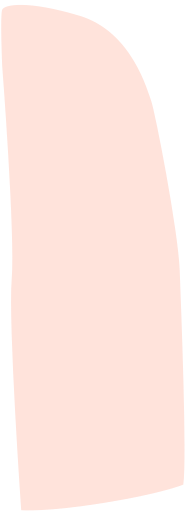 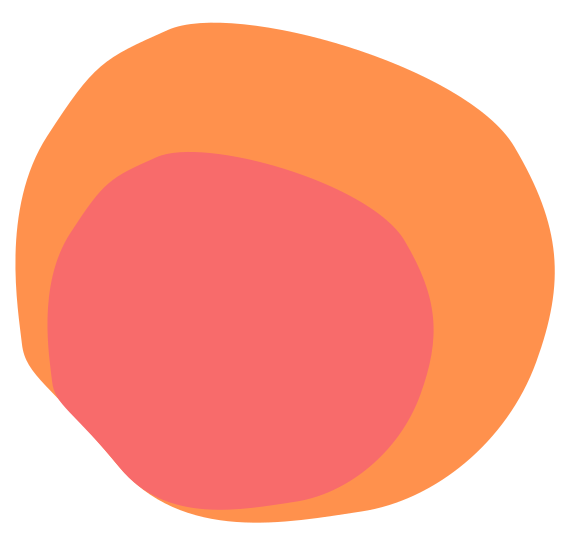 Typical work activities
Work activities depend on the size of the operation.

 In large storage operations, managers have a more strategic role and deal with planning, coordinating, administration and general management issues, which include the day-to-day supervision of staff and overseeing work organised by team leaders (who then report to the manager).
In a small operation, a manager deals with more practical, 'hands-on' work.

Specific tasks carried out by a warehouse manager can include:
liaising with customers, suppliers and transport companies;
planning, coordinating and monitoring the receipt, order assembly and dispatch of goods;
using space and mechanical handling equipment efficiently and making sure quality, budgetary targets and environmental objectives are met;
having a clear understanding of the company's policies and vision and how the warehouse contributes to these;
coordinating the use of automated and computerised systems where necessary;
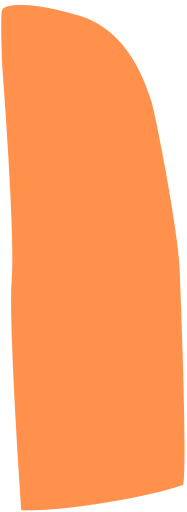 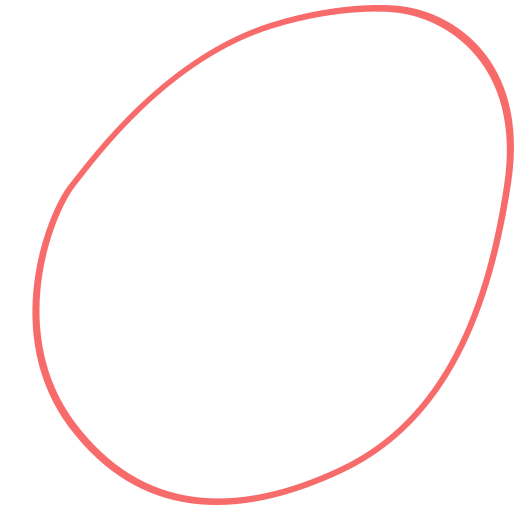 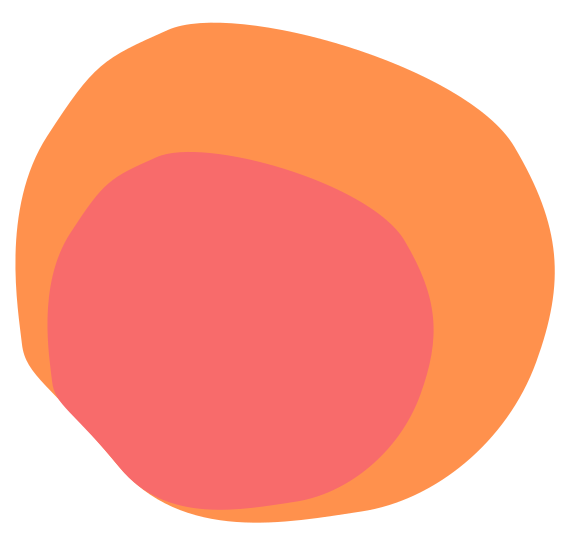 responding to and dealing with customer communication by email and telephone;
 keeping stock control systems up to date and making sure inventories are accurate;
 planning future capacity requirements;
 organising the recruitment and training of staff, as well as monitoring staff performance and   progress;
 motivating, organising and encouraging teamwork within the workforce to ensure productivity targets are met or exceeded;
 producing regular reports and statistics on a daily, weekly and monthly basis;
 briefing team leaders on a daily basis;
 visiting customers to monitor the quality of service they are receiving;
 maintaining standards of health and safety, hygiene and security in the work environment, for  example, ensuring that stock such as chemicals and food are stored safely;
overseeing the planned maintenance of vehicles, machinery and equipment.
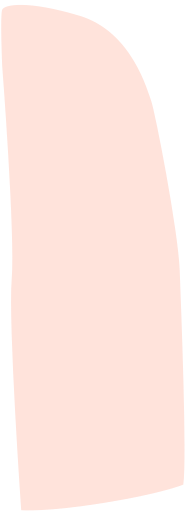 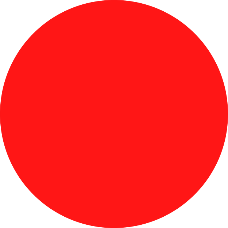 5
Production manager: Job description

  A production manager is involved with the planning, coordination and control of manufacturing processes. They ensure that goods and services are produced efficiently and that the correct amount is produced at the right cost and level of quality.
The scope of the job depends on the nature of the production system: jobbing, mass, process, batch production.

  Many companies are involved in several types of production, adding to the complexity of the job. Most production managers are responsible for both human and material resources.
The job role is also referred to as operations manager.
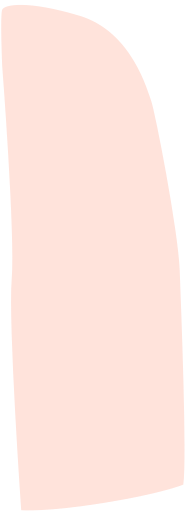 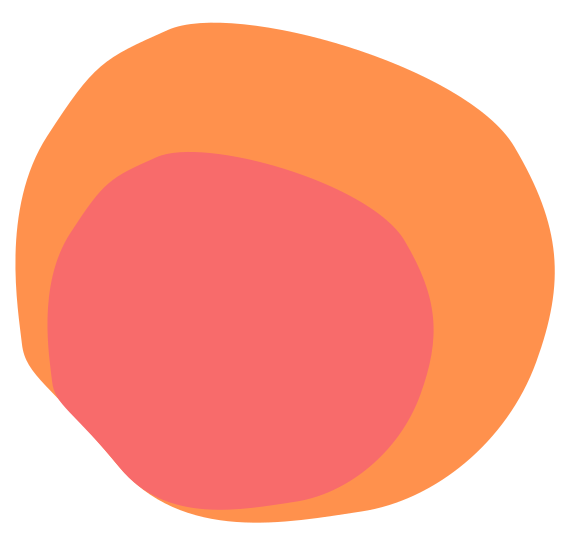 Typical work activities

The exact nature of the work will depend on the size of the employing organisation. However, tasks typically involve:
overseeing the production process, drawing up a production schedule;
ensuring that the production is cost effective;
making sure that products are produced on time and are of good quality;
working out the human and material resources needed;
drafting a timescale for the job;
estimating costs and setting the quality standards;
monitoring the production processes and adjusting schedules as needed;
being responsible for the selection and maintenance of equipment;
monitoring product standards and implementing quality-control programmes;
liaising among different departments, e.g. suppliers, managers;
working with managers to implement the company's policies and goals;
ensuring that health and safety guidelines are followed;
supervising and motivating a team of workers;
reviewing worker performance;
identifying training needs.
A production manager is involved in the pre-production (planning) stage as well as the production (control and supervision) stage.
A large part of production management involves dealing with people, particularly those who work in your team.

  Production managers are also involved with product design and purchasing. In a small firm you may have to make many of the decisions yourself, but in a larger organisation planners, controllers, production engineers and production supervisors will assist you.

  In progressive firms, the production manager's role tends to be more closely integrated with other functions, such as marketing, sales and finance.
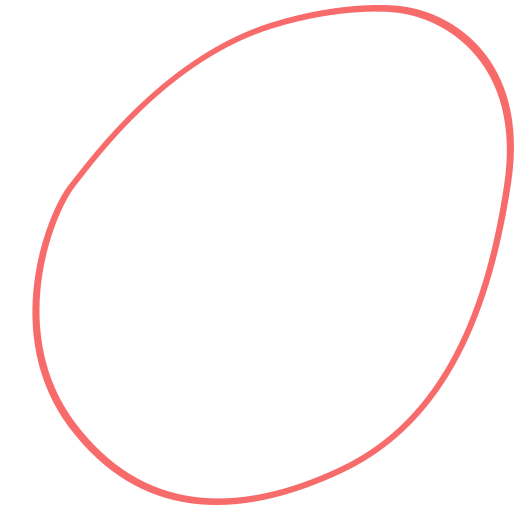 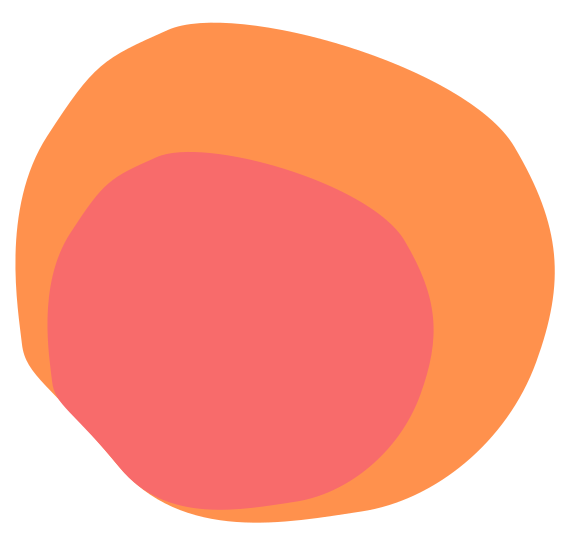 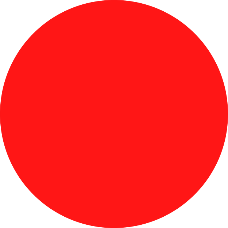 6
Purchasing manager: Job description

  Purchasing managers are responsible for buying the best quality equipment, goods and services for a company or organisation at the most competitive prices. They work in a wide range of sectors for many different organisations.

  The purchasing manager oversees supply chain management and procurement, possibly on a worldwide scale.

  They need to be good at negotiating, networking and dealing with numbers, as well as dealing with other factors such as sustainability, risk management and ethical issues.
Purchasing and supply management is an important role for any business or organisation. More than two thirds of revenue can be spent on buying the company's products or services, meaning the purchasing manager can make a real difference in cost saving and profit.
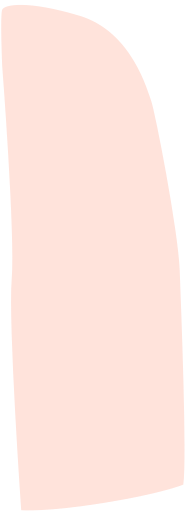 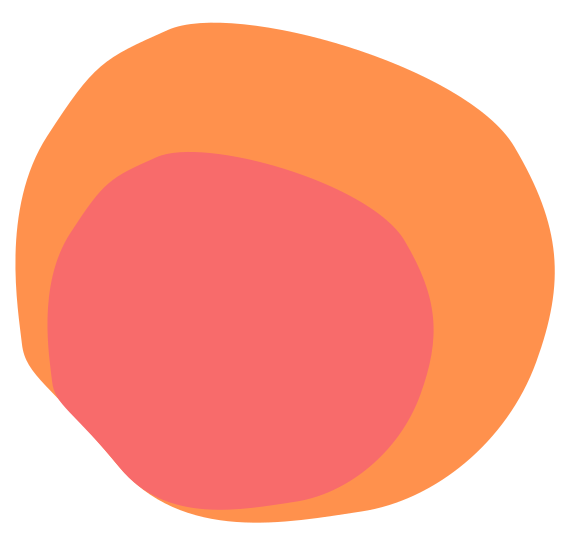 Typical work activities

The duties carried out by a purchasing manager depend largely on the business functions, size and location of the employing organization.

The level of responsibility held by the purchasing manager will also influence responsibilities. Tasks typically involve:
forecasting levels of demand for services and products to meet the business needs and keeping a constant check on stock levels;
conducting research to ascertain the best products and suppliers in terms of best value, delivery schedules and quality;
liaising between suppliers, manufacturers, relevant internal departments and customers;
identifying potential suppliers, visiting existing suppliers, and building and maintaining good relationships with them;
negotiating and agreeing contracts and monitoring their progress, checking the quality of service provided;
processing payments and invoices;
keeping contract files and using them as reference for the future;
forecasting price trends and their impact on future activities;
giving presentations about market analysis and possible growth;
developing an organisation's purchasing strategy;
producing reports and statistics using computer software;
evaluating bids and making recommendations based on commercial and technical factors;
ensuring suppliers are aware of business objectives;
attending meetings and trade conferences;
training and supervising the work of other members of staff.
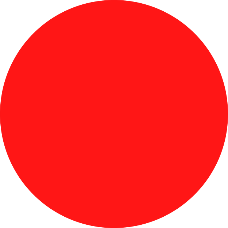 7
Retail manager: Job description

  Retail managers are responsible for the day-to-day running of stores or departments. The aim of any retail manager is to maximise profit while minimising costs. Retail managers ensure promotions are accurate and merchandised to the company’s standards, staff are fully versed on the target for the day and excellent customer care standards are met.
 
Depending on the size of the store, and company structure, retail managers may also be required to deal with human resources, marketing, logistics, information technology, customer service and finance.
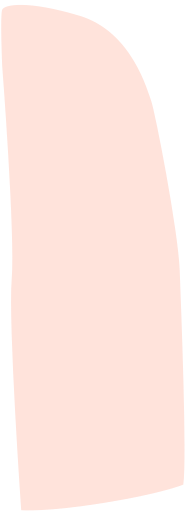 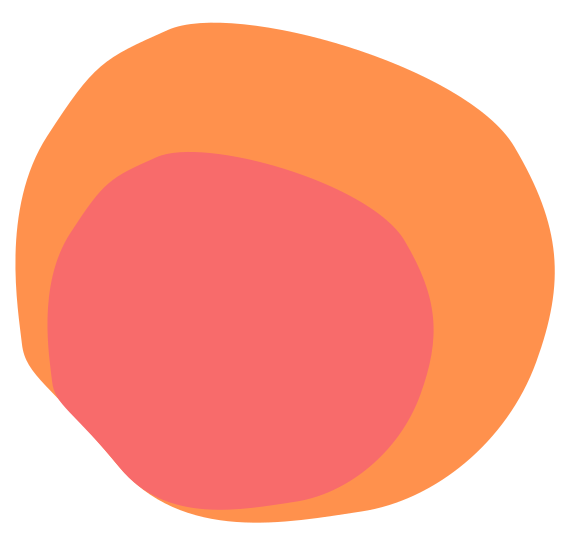 Typical work activities

Depending on the size of store and the area of retail, typical work activities may alter, but tasks typically involve:
managing and motivating a team to increase sales and ensure efficiency;
managing stock levels and making key decisions about stock control;
analysing sales figures and forecasting future sales ;
analysing and interpreting trends to facilitate planning;
using information technology to record sales figures, for data analysis and forward planning;
dealing with staffing issues such as interviewing potential staff, conducting appraisals and performance reviews, as well as providing or organising training and development;
ensuring standards for quality, customer service and health and safety are met;
resolving health and safety, legal and security issues;
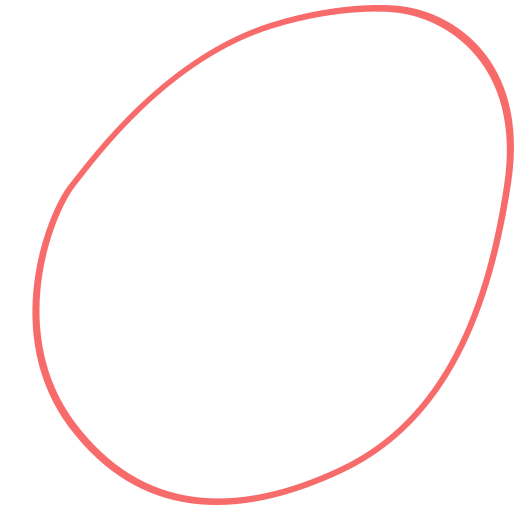 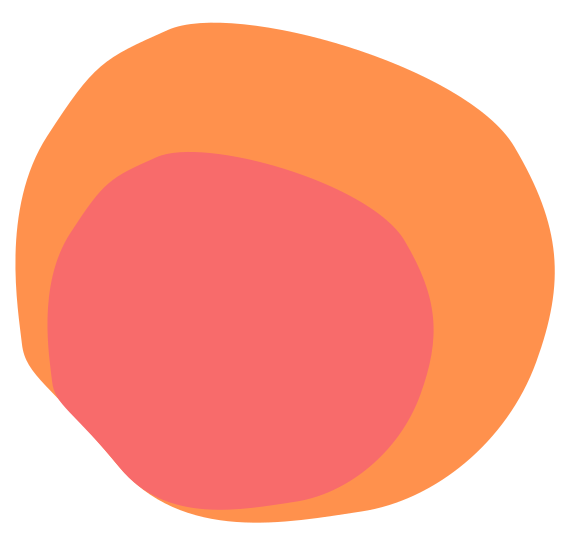 responding to customer complaints and comments;
organising special promotions, displays and events;
attending and chairing meetings;
updating colleagues on business performance, new initiatives and other pertinent issues;
touring the sales floor regularly, talking to colleagues and customers, and identifying or resolving urgent issues;
maintaining awareness of market trends in the retail industry, understanding forthcoming customer initiatives and monitoring what local competitors are doing;
initiating changes to improve the business, e.g. revising opening hours to ensure the store can compete effectively in the local market;
promoting the organisation locally by liaising with local schools, newspapers and the community in general;
dealing with sales, as and when required.
Key Duties
Required Skills
Career Path
A successful Customer Service Representative may advance to Customer Service Director or Sales Manager.
Customer Service Representative
Fluent in both spoken Mandarin and French
Excellent interpersonal skills
Strong problem-solving skills
Receive calls and provide accurate, updated information to customers
Process orders
Provide effective after-sales service
Key Duties
Required Skills
Career Path
A successful Customer Service Representative may advance to Customer Service Director or Sales Manager.
Good negotiation, persuasion and written communication skills
Effective costs analysis skills
Familiar with import/export processes
Forecast procurement needs
Communicate with suppliers
Track purchasing activity
Purchasing Manager
Supply Chain Manager
Key Duties
Develop customized strategies to provide effective customer services and reduced costs
Overall responsibility for efficient flow of products from suppliers to customers
Communication with customers, suppliers and internal parties to ensure smooth operation
Required Skills
Familiar with logistics and supply chain management
Fluent in both spoken and written English
Minimum 3 years' work experience including handling shipping documents
Career Path
Ahighly successful Supply Chain Manager may be promoted to Director of
Materials Management or Director of Logistics.
INTERVIEWER:   As you know, I’m Alison Weston, manager of Coolbox, and this is Mr Bruno Dufour, operations manager for our French partner STM. We’re taking advantage of him being here this afternoon to help us with the French part of the interview. Moreover, if you get the job, you’ll be working with him quite a lot. 

CANDIDATE:  Bonjour.

BRUNO DUFOUR:  Bonjour.

INTERVIEWER:  So, you’ve applied for the Transport Manager position that was advertised in last month’s issue of Translog magazine. 

CANDIDATE: That’s right.
Interview for Transport Manager Position
https://www.englishblog.com/2015/11/video-the-job-interview.html#.XpPn2P0zbDe
INTERVIEWER: Could you briefly run through some of your past experience.

CANDIDATE: Um, well, as you can see from my CV, I did a transport and logistics course at Eurotrans Institute straight after my A-Levels, which included a two-month work placement in a company. At the end of my course, they offered me a job as a transport planner, and I accepted. 

INTERVIEWER: What sort of company was it?

CANDIDATE: It was a messenger company that specialized in small parcels.

INTERVIEWER: And what did you do exactly?

CANDIDATE: I was in charge of organizing the rounds, collections, and deliveries, managing the staff schedule, and, of course, dealing with clients.
INTERVIEWER: How many clients did you have, and how many people worked for the company?

CANDIDATE: Uuh, we had approximately a hundred clients, thirty drivers and twenty-five vehicles.

INTERVIEWER: And how long did you hold this post?

CANDIDATE: I was in that company for four years.

INTERVIEWER: Why did you leave?

CANDIDATE: Um, it was a small company and I wanted to work internationally to use my language skills.

INTERVIEWER: OK. Now what was your next job?

CANDIDATE: It was in a much bigger company whose main activity was two thirds B to B and one third B to C in England and in Europe.
INTERVIEWER: What did you transport?

CANDIDATE: I was mainly responsible for detachable car parts. We had a big market for them.

INTERVIEWER: Now, what was the difference between this job and the one you had before? 

CANDIDATE: Firstly, I was in charge of very important English and foreign clients and I dealt with all the customs and transit documents. I also had more independence and responsibility as I managed a small team of five or six people.

INTERVIEWER: So tell me, why did you leave this company?

CANDIDATE: Oh, I didn’t leave it, it left me.
INTERVIEWER: Oh, do you mean they terminated your contract?

CANDIDATE: No, no, no, not at all. Following difficulties in the car industry, we lost a major contract and the company never recovered. It started with some redundancies, went to voluntary liquidation, and so I found myself made redundant.

INTERVIEWER: So, you have international experience, which of course interests us. Now, have you any questions you’d like to ask.

CANDIDATE: Yes, loads of them. I’d like to know about the fleet size, the type of goods you transport, the number of customers, the size of team I’ll be working with, information about working conditions, oh, and I wanted to know if you use the truck tracking systems.
BRUNO DUFOUR: Truck tracking?

INTERVIEWER: Yes, of course. Listen, I suggest you have a little interview with Mr. Dufour first and I’ll meet you again afterwards and we can discuss all that. Alright?

CANDIDATE: Fine. And then you can tell me more about Coolbox and how you first started?

INTERVIEWER: Absolutely.